Le cloud computing
Le nuage
L’informatique en nuage
Le nuagique
L’infonuagique chez nos cousins canadiens
Le cloud, kesaco ?
Des ressources de stockage  : disques durs

Des ressources en outils : des logiciels

Dans le nuage = sur des serveurs extérieurs

Accessibles facilement par internet
A quoi ça sert ?
A enregistrer et stocker des fichiers

A  les synchroniser et y accéder depuis tous mes appareils : PC , Mac, tablettes, smartphones.

A pouvoir les partager avec qui je veux.
On utilise tous le cloud
Les mails accessibles en ligne et stockés chez votre fournisseur
Votre carnet d’adresses en ligne
Votre agenda en ligne
Vos notes en ligne.
Les avantages du cloud
Mes données sont toujours accessibles : 
Je les conserve en cas de perte, de vol, de panne
J’y accède depuis tous mes appareils connectés : ordi, tablette, smartphone
J’y accède aussi depuis tous les appareils connectés.
C’est aussi une sauvegarde en ligne.
Les avantages du cloud
Mes données sont partageables : 
Je choisis quels fichiers partager
Avec qui je le partage
On peut aussi travailler à plusieurs sur un document.
Notre cloud à nous
Le cloud, c’est aussi des outils en ligne :
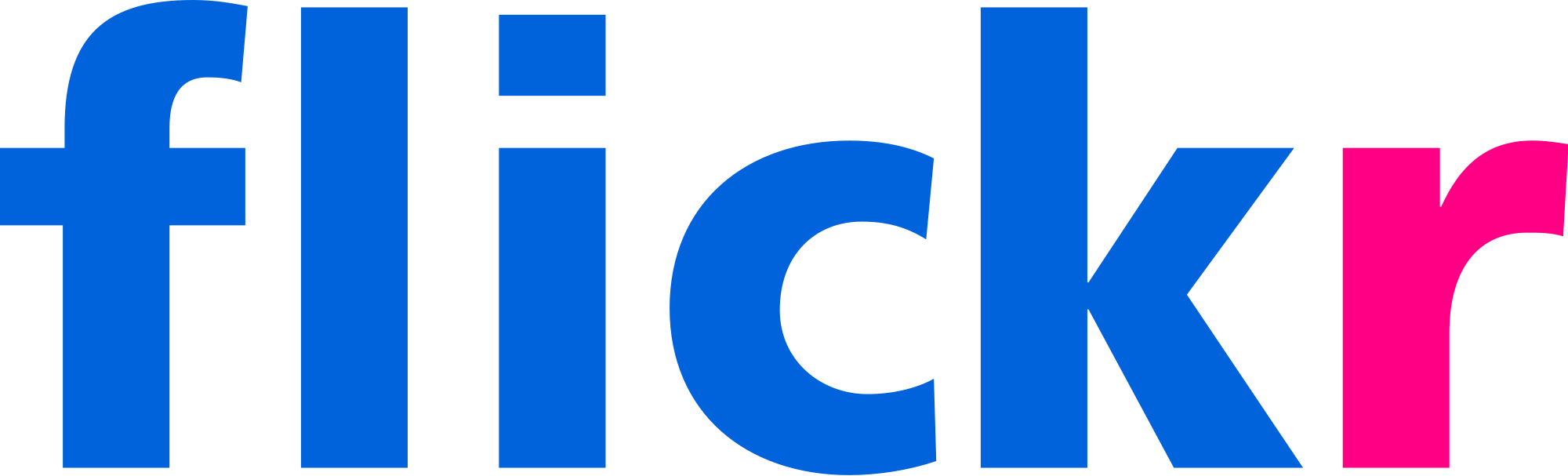 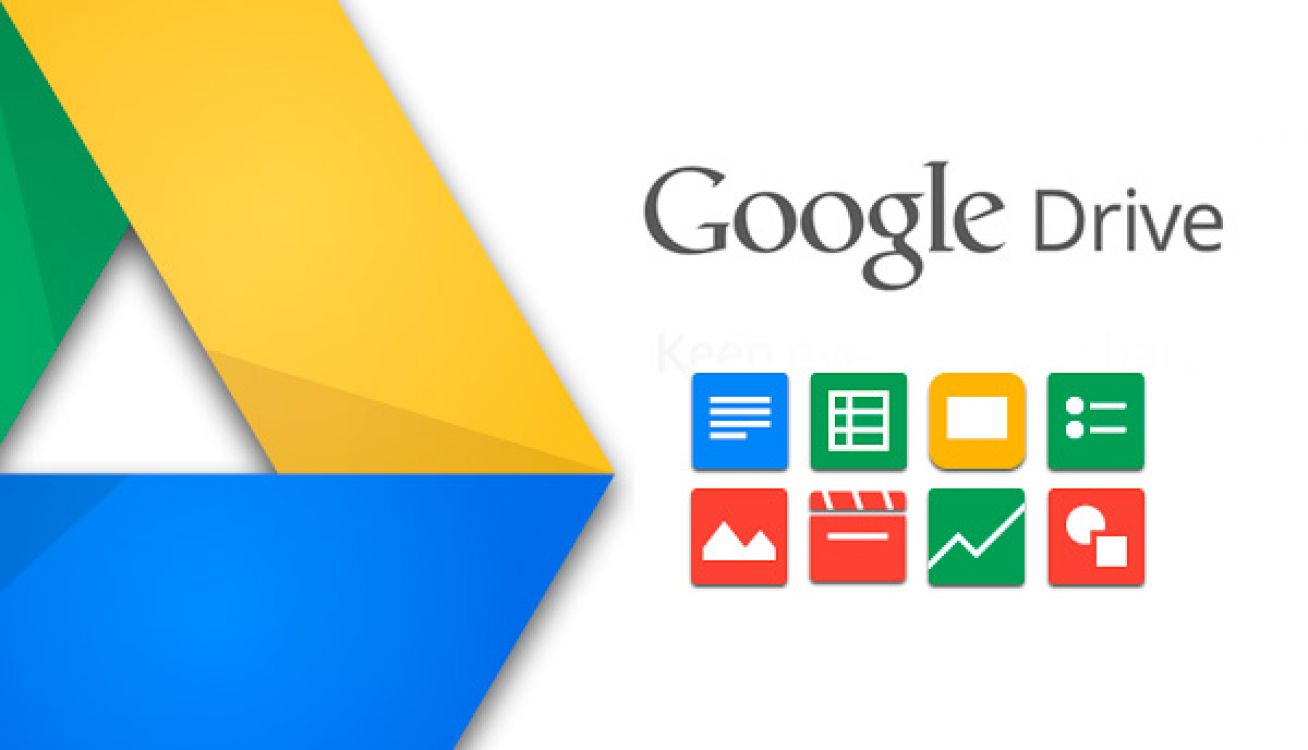 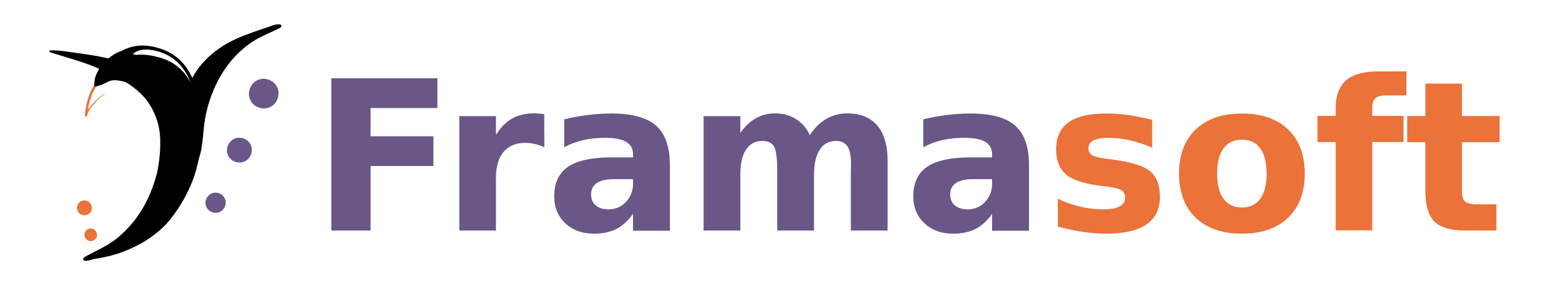 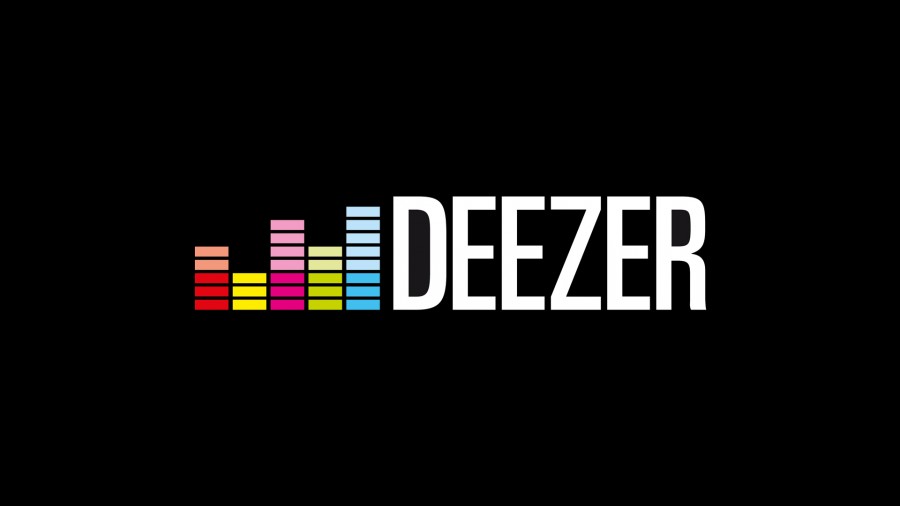 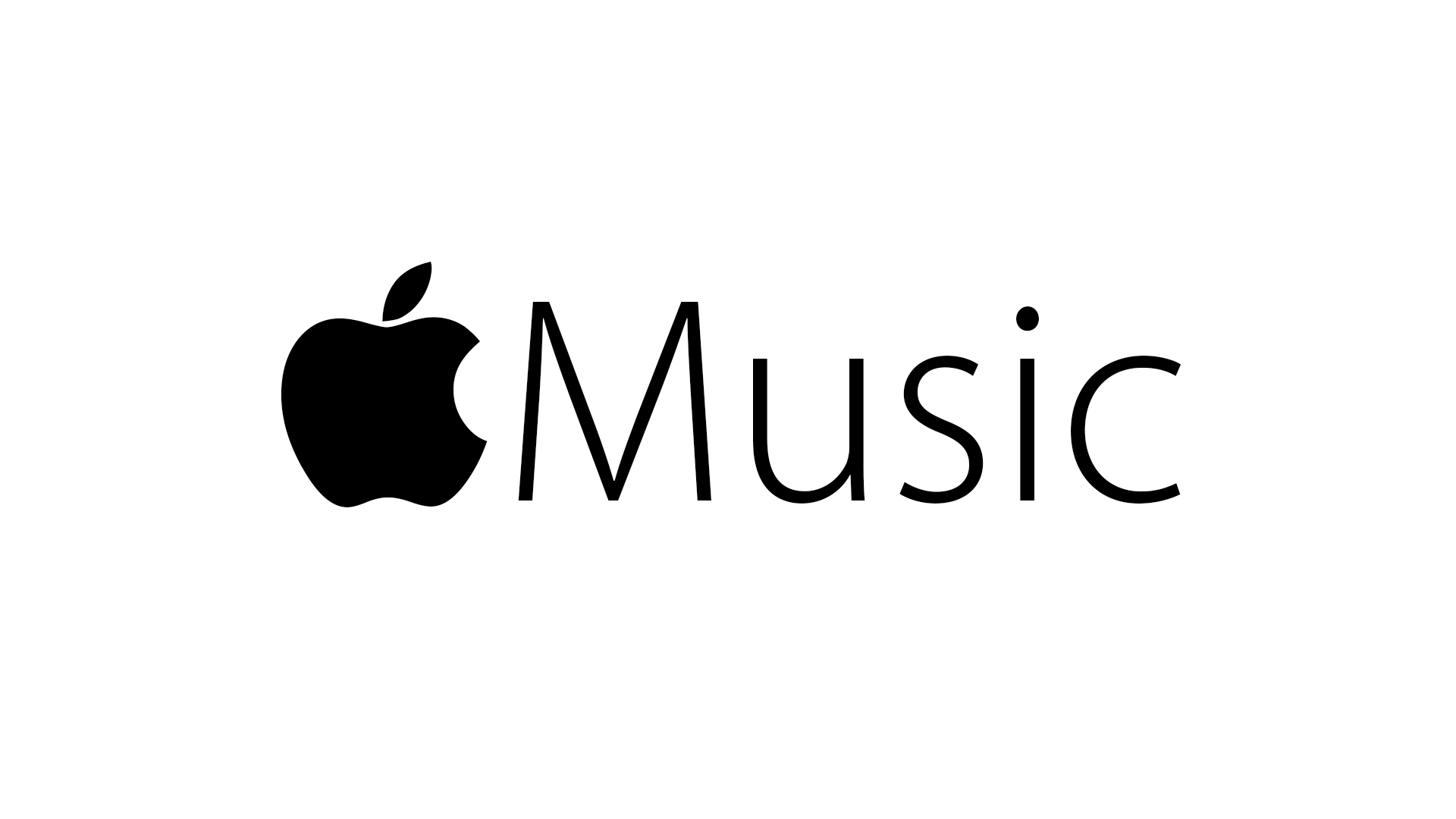 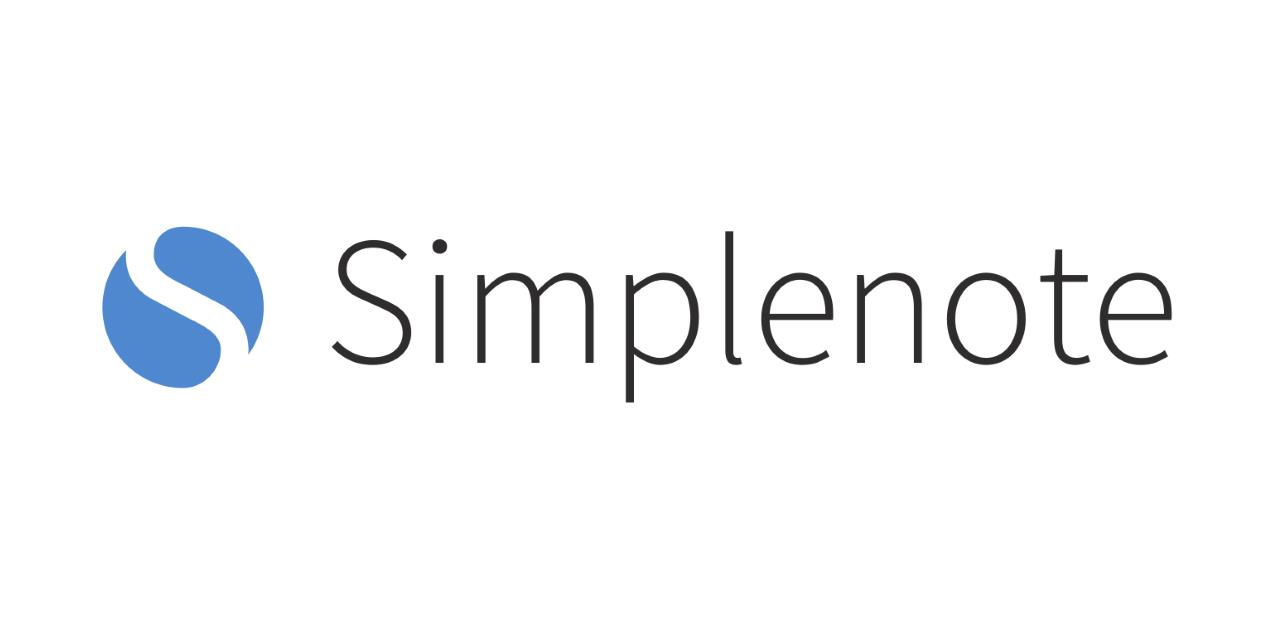 Oui mais…
Les données sont-elles bien protégées sur le cloud ?  Oui, et mieux que sur votre ordi.
La pérennité du service : il n’y a pas de solution miracle et 100 % garantie.
On ne sait pas où ça se passe. Préférer un site français.
Lequel choisir ?
Une offre gratuite limitée à quelques Go selon les fournisseurs.
Des offres payantes pour aller au–delà.
Des fournisseurs spécialisés : Dropbox, OneDrive, Hubic, Google Drive, Mega, Cozy Cloud,
Les fournisseurs d’accès à internet : Orange drive, SFR Drive, etc
Cloud personnel
Dropbox mode d’emploi
Télécharger Dropbox
Installer le programme
Créer son compte avec :
	Une adresse mail
	Un mot de passe.
Et voilà Dropbox est dans votre explorateur de fichiers.
Démonstration en direct liveet sans filet.
Un exercice à faire à la maison
Installer votre cloud : Dropbox ou un autre

Envoyer par mail un lien de partage d’un fichier ( photo, recette, etc) à contact@adn56.net
C’est fini pour aujourd’hui

merci de votre attention.